Какие бывают дома?
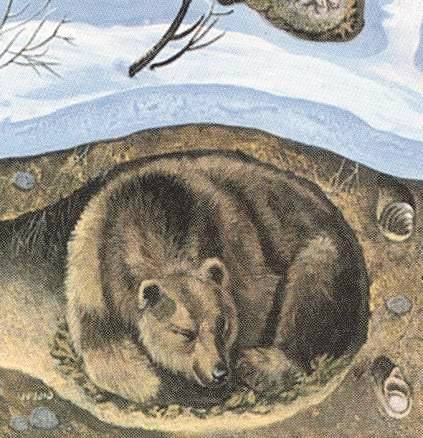 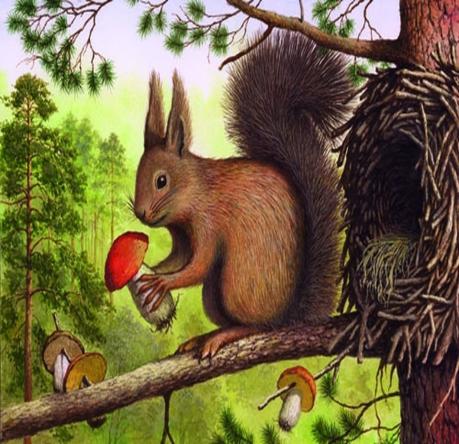 Медведь живет в берлоге,
Лиса, барсук – в норе,
Бобер построил хатку, 
Белка живет в дупле,
Кот под землёй ютится –
Там он с семьёю всей.
А где живём мы с вами,
Кто скажет мне скорей?
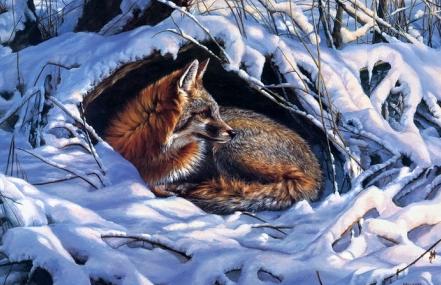 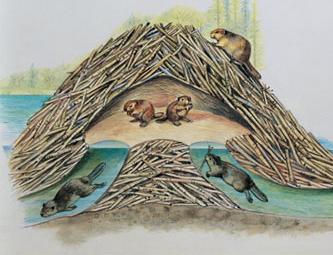 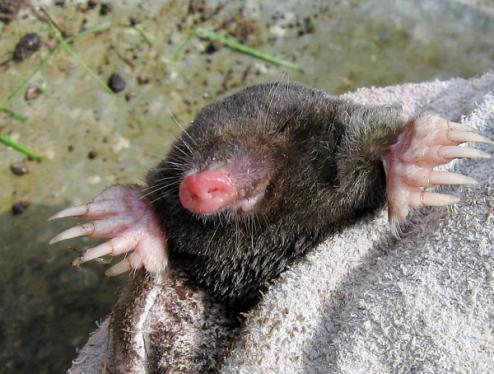 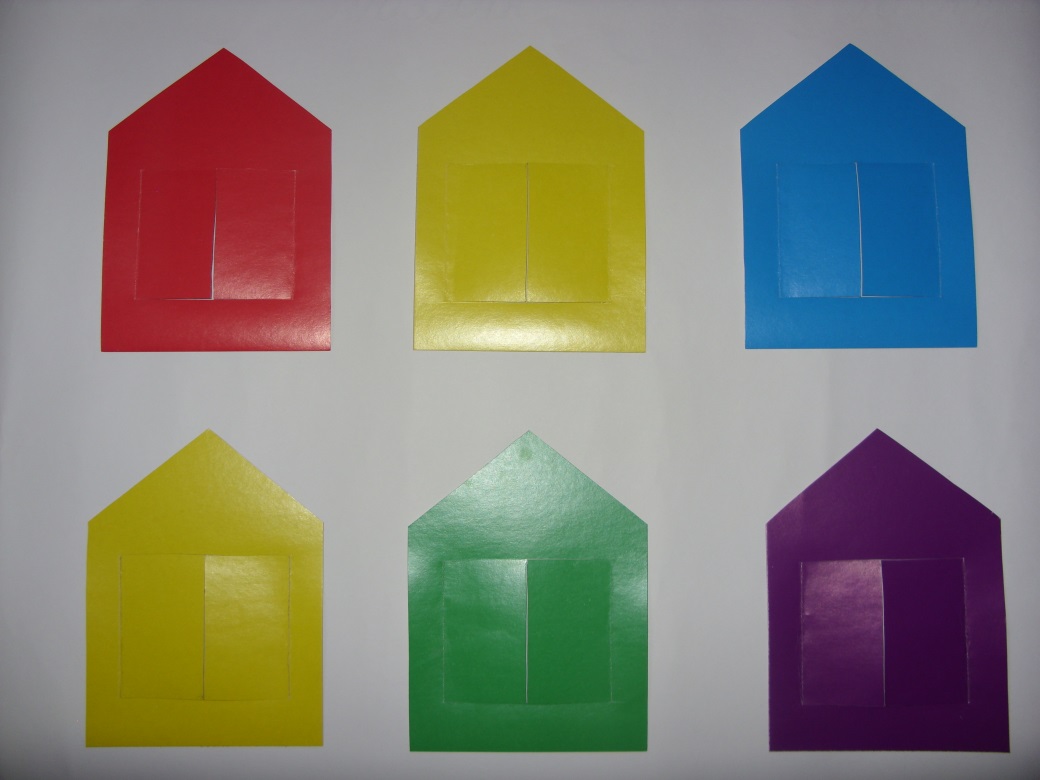 Чей домик?
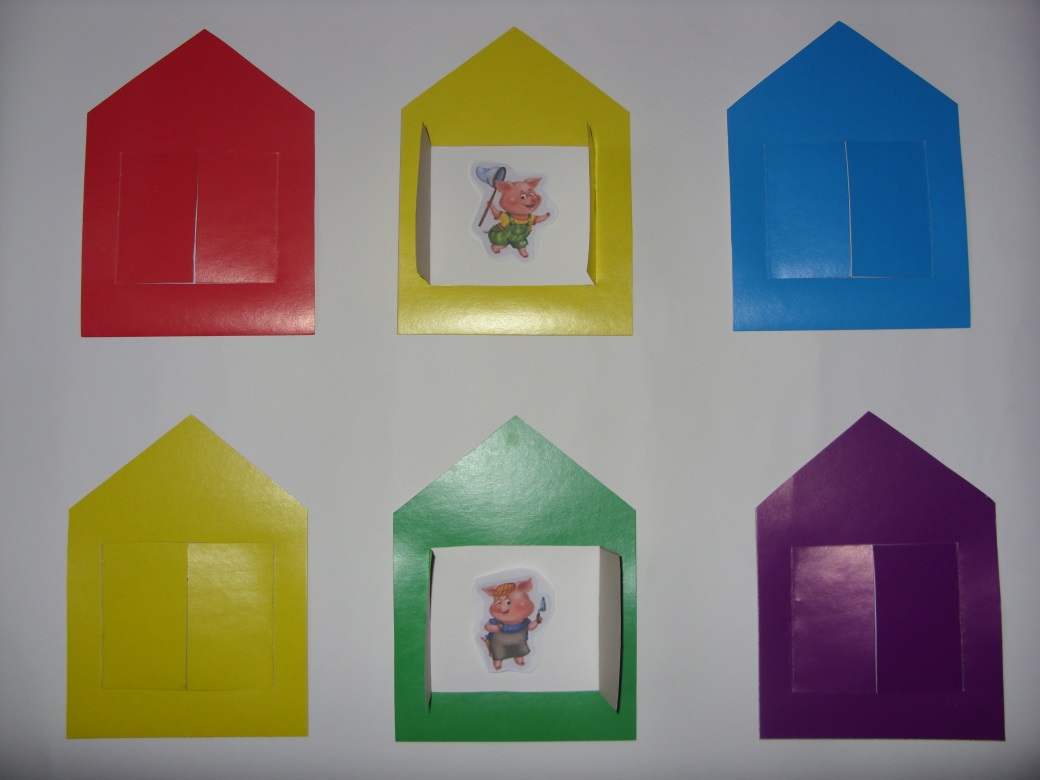 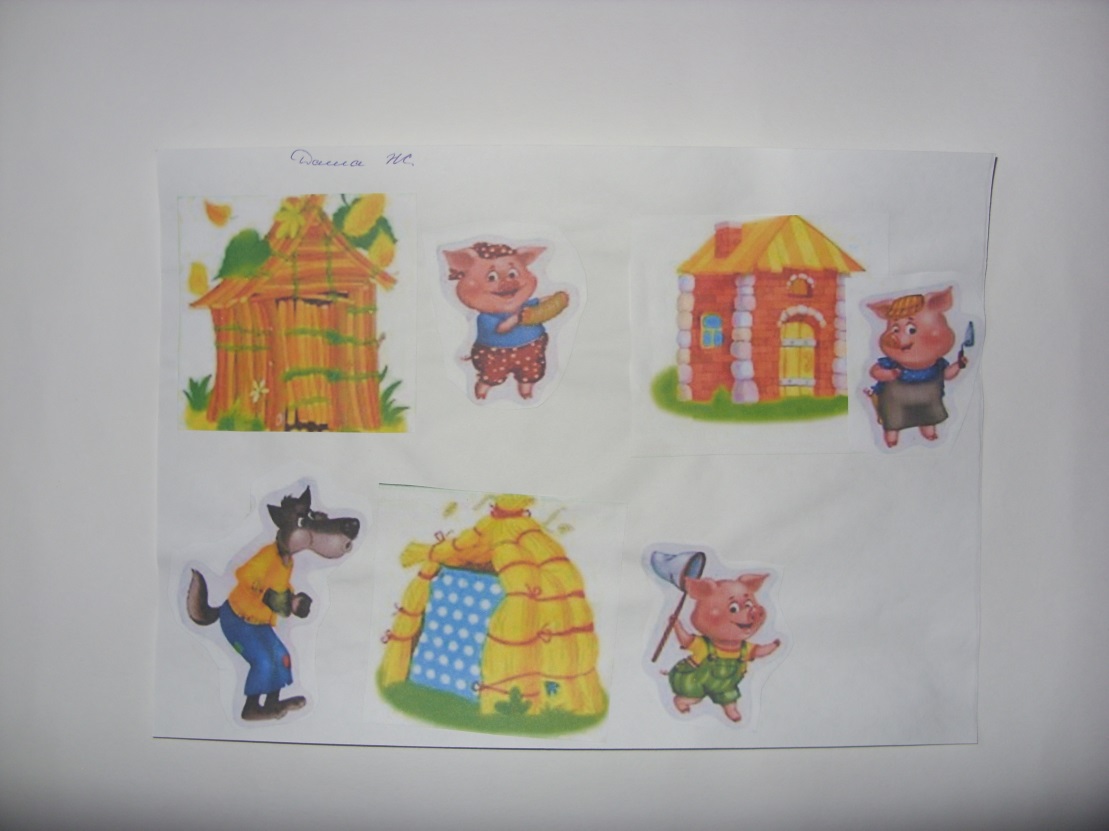 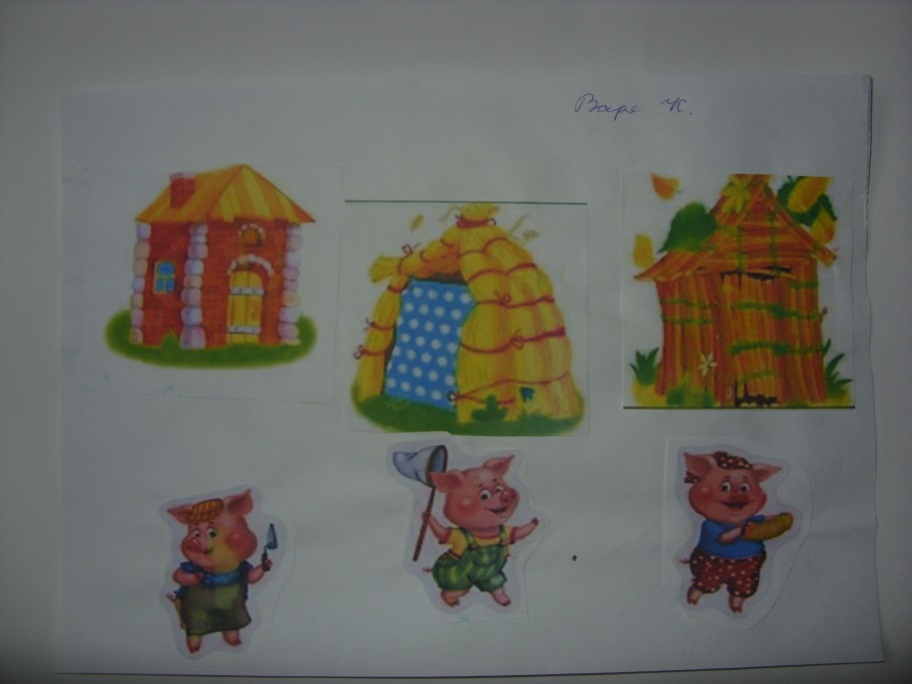 Самый прочный дом
(аппликация по сказке)
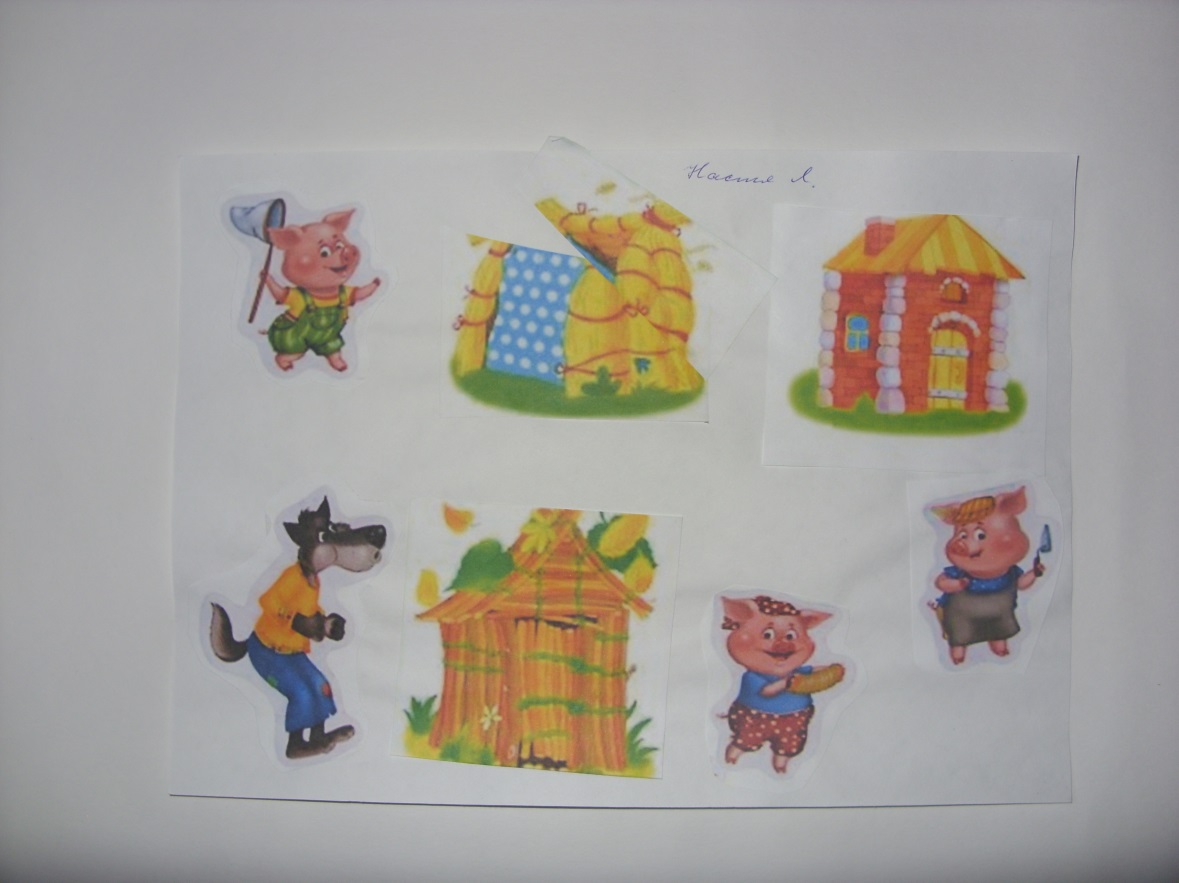 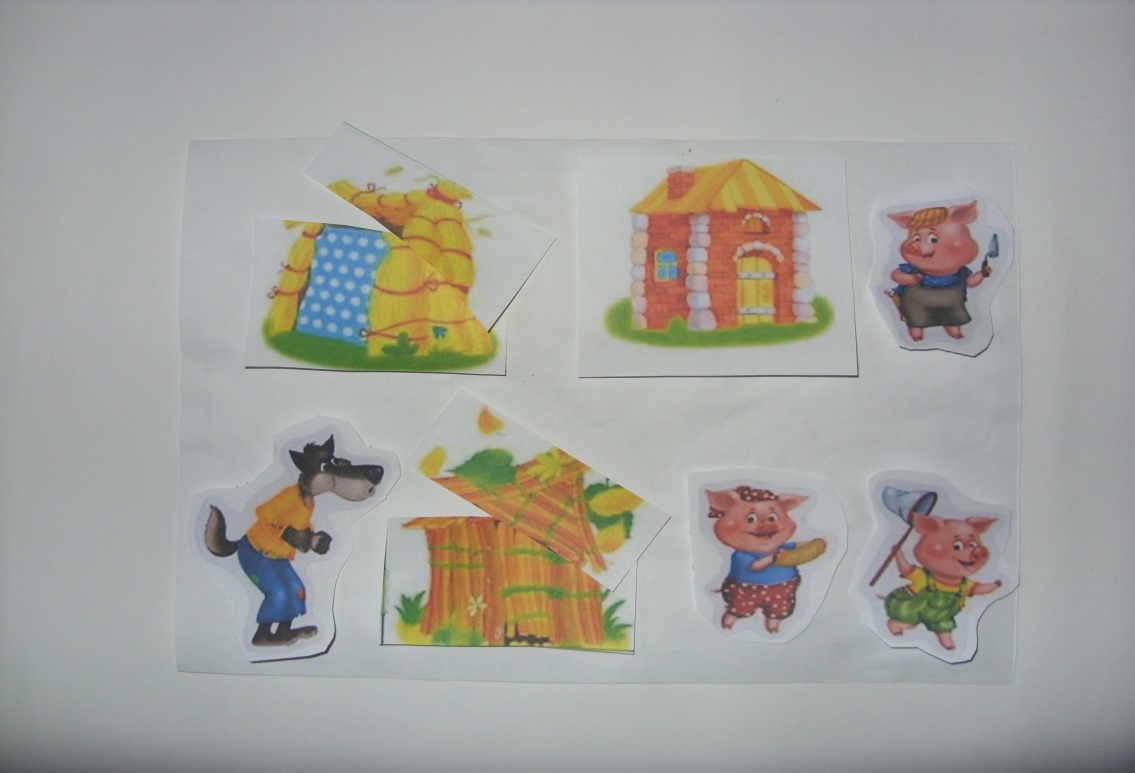 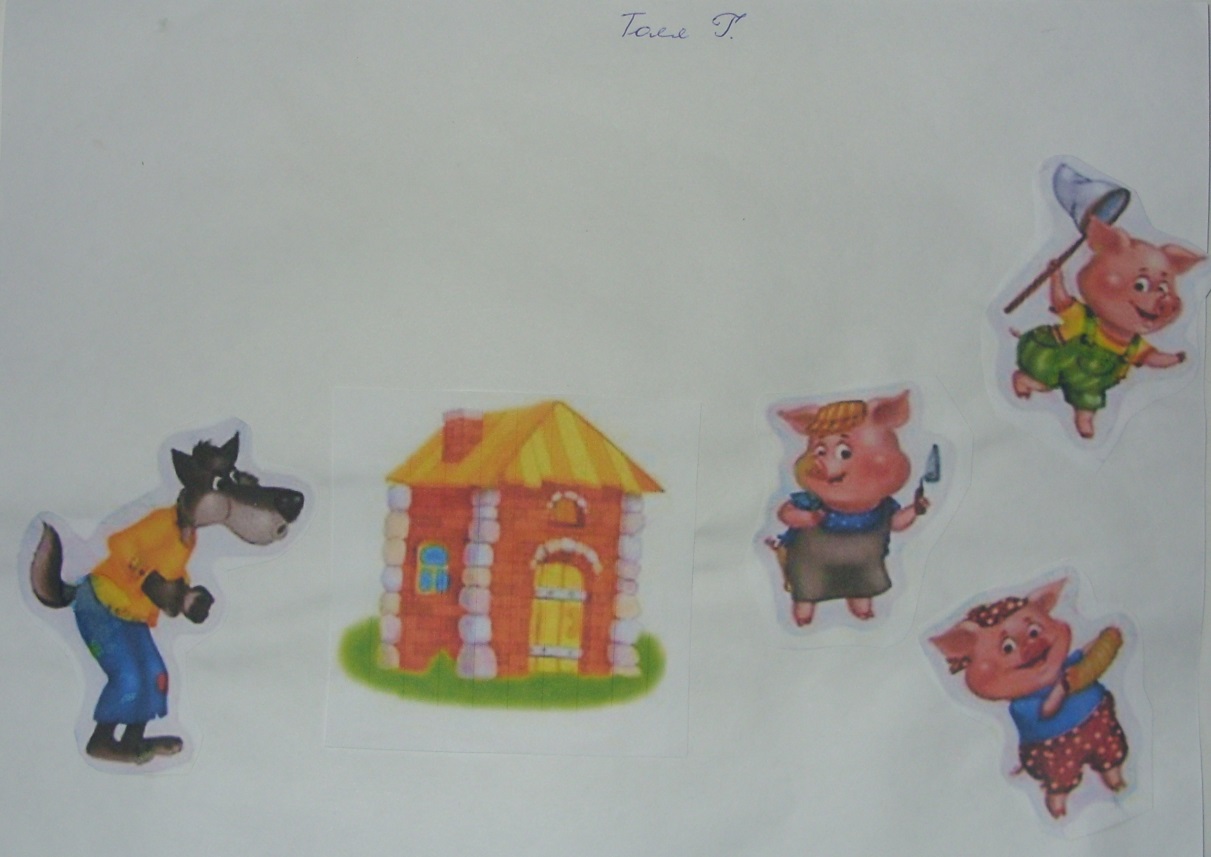 Самый прочный дом
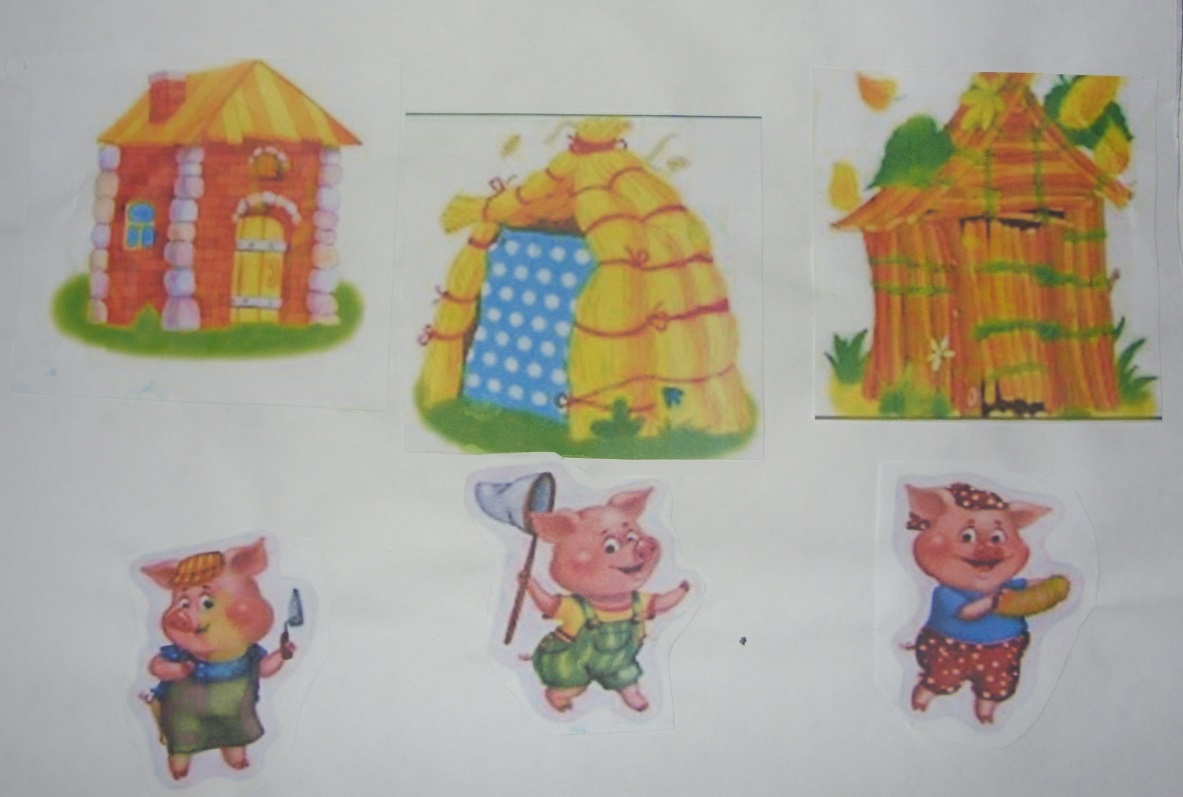 Где живет?
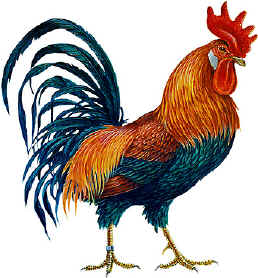 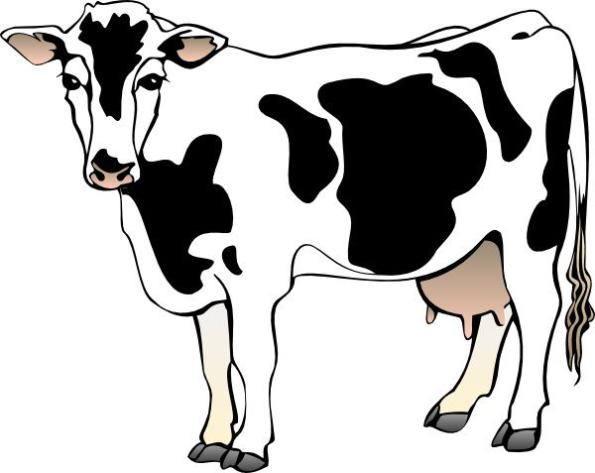 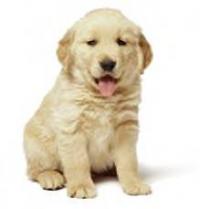 В курятнике
В  коровнике
В  конуре
Где живет человек?
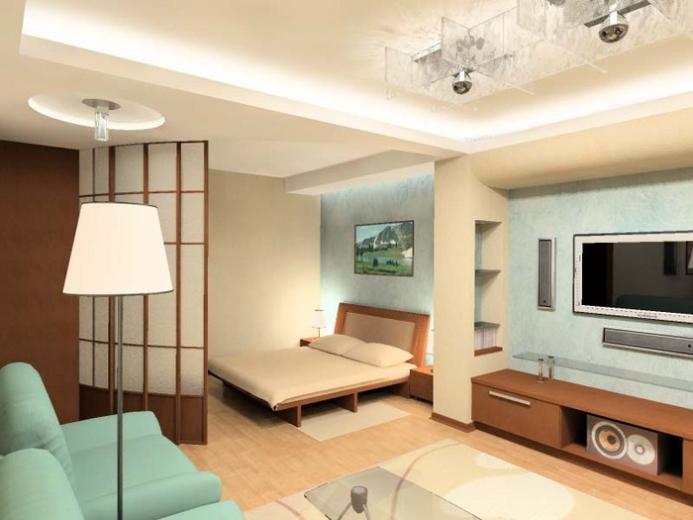 В домах
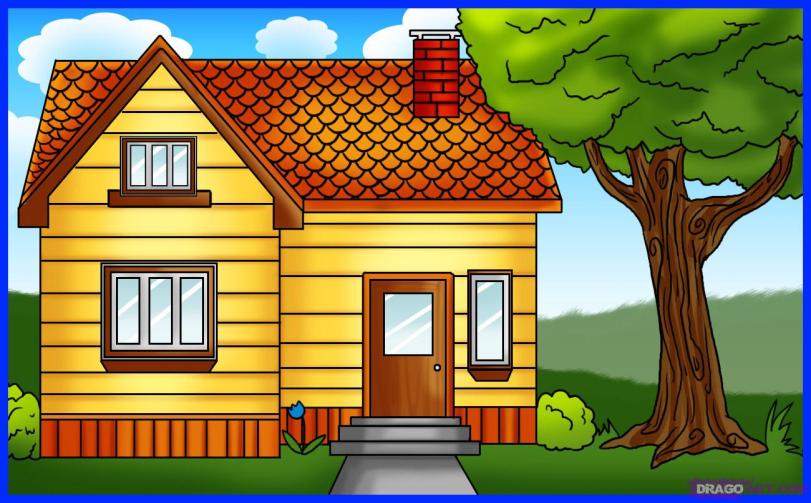 В квартирах
Дома бывают:
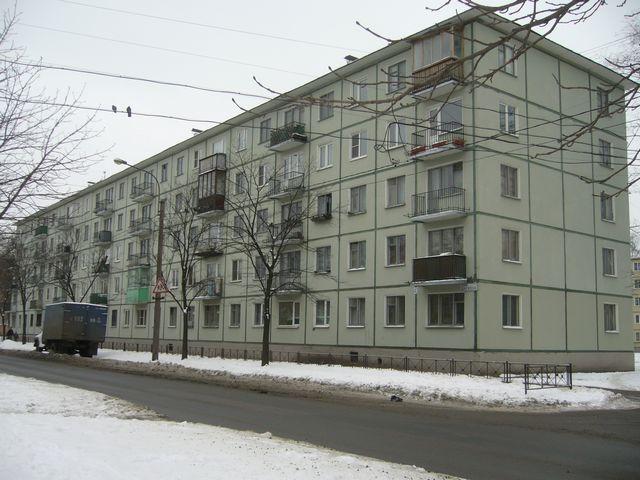 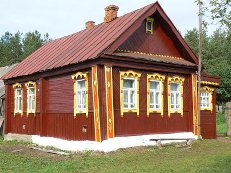 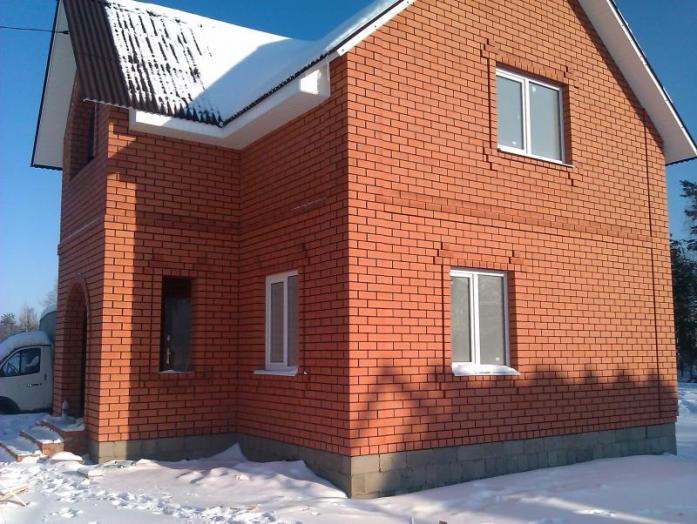 Деревянные
Панельные
А также дома могут быть  одноэтажные и многоэтажные
Кирпичные
В очень далекие времена дом  прежде всего должен был спасать человека от  жары и холода, дождя и ветра, диких зверей воинственных соседей. И строить можно было только из того материала, который  был под рукой.
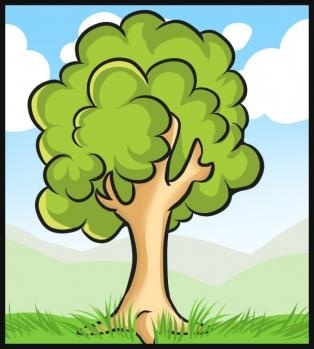 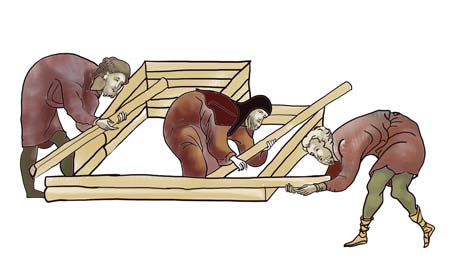 Было                                        строили из 











Был                                              строили  из
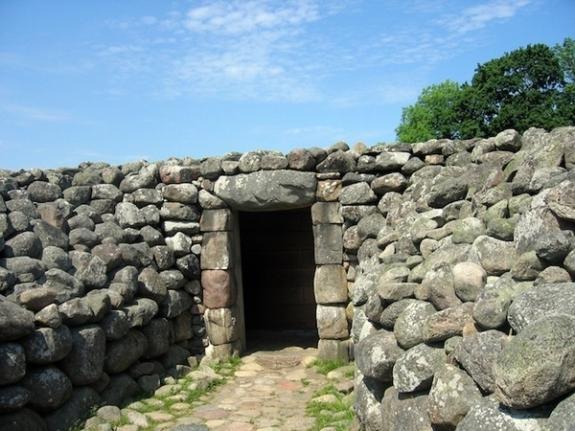 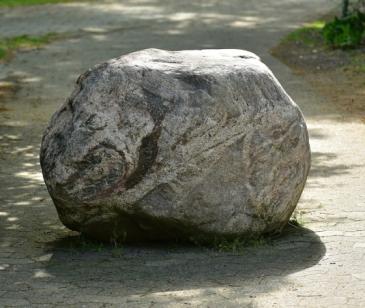 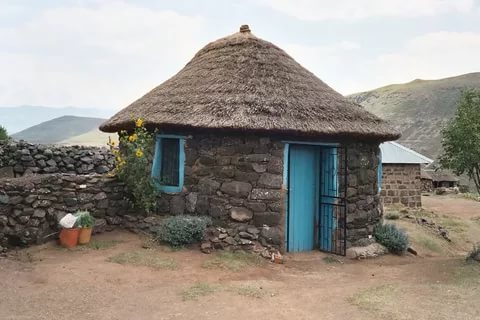 Каменные дома в Африке. Необычные каменные дома круглой формы строят жители африканского государства Лесото. Дома покрыты соломенной крышей. Такой дом хорошо сохраняет прохладу, в нем можно спрятаться от жаркого африканского солнца.
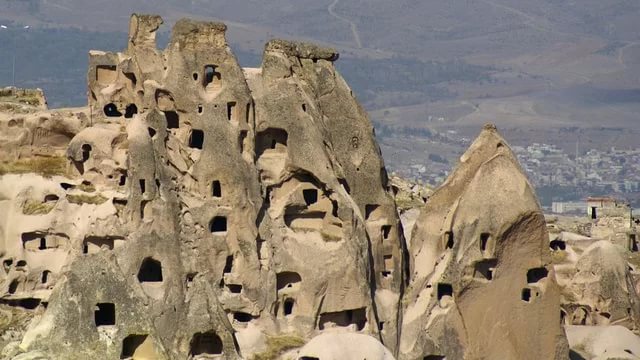 Дома-пещеры.
Некоторые старые дома этого селения в Каппадокии (Турция) просто выдолблены в скалах и напоминают муравейник.
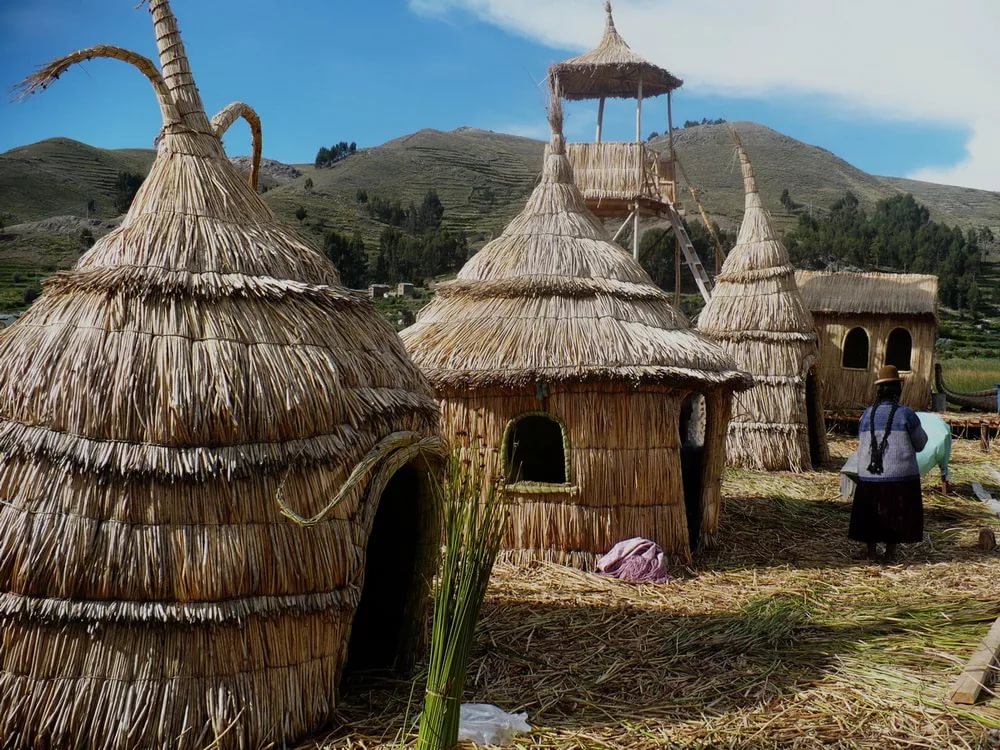 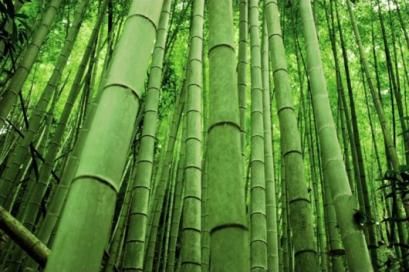 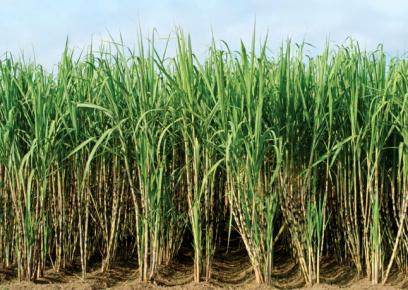 В Тайланде тепло, свои легкие хижины местные жители и сегодня строят из бамбука и тростника.
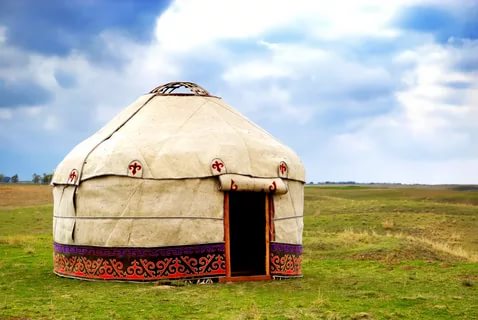 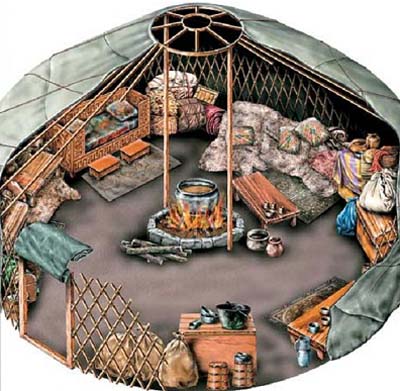 А если вокруг песчаная  азиатская пустыня? Многие  живущие там народы  с древних времен передвигались вместе со своими стадами с одного пастбища на другое, не имея постоянного места жительства. Жили в  юртах покрытых со всех сторон войлоком. Такая палатка круглая, расставят кочевники длинные палки-жерди, свяжут их между собой на манер клетки, покроют со всех сторон войлоком- и дом готов.
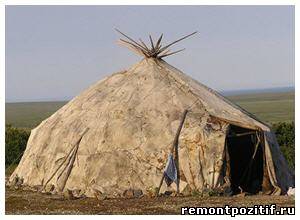 На далеком Севере, где деревья если и есть, то очень маленькие (карликовые) строить тоже особенно не из чего. Но без дома нельзя – ведь на Севере страшные морозы! Жилище северян –чукчей - называется «яранга» . Оно островерхое, стены в нем – из оленьих шкур. Это жилище в случае переезда легко разобрать, перевести, и собрать заново.
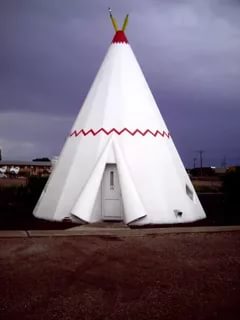 На ярангу похож индейский  вигвам.  Вигвамы строились в форме купола из тонких стволов деревьев и покрывались сверху ветками, корой, шкурами или разноцветными ткаными ковриками (циновками).
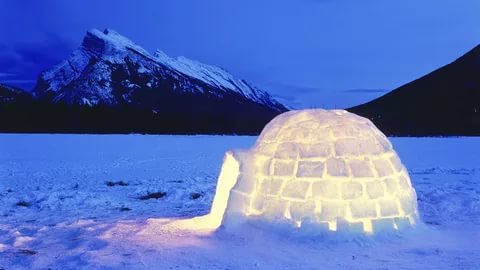 Поистине потрясающее изобретение. Иглу – дом из снега. Придумали его канадские эскимосы. Они строят из того, что само падает с неба! Иглу - их снежный дом, он защищает от ветра и непогоды, а изнутри для тепла его выстилают звериными шкурами.
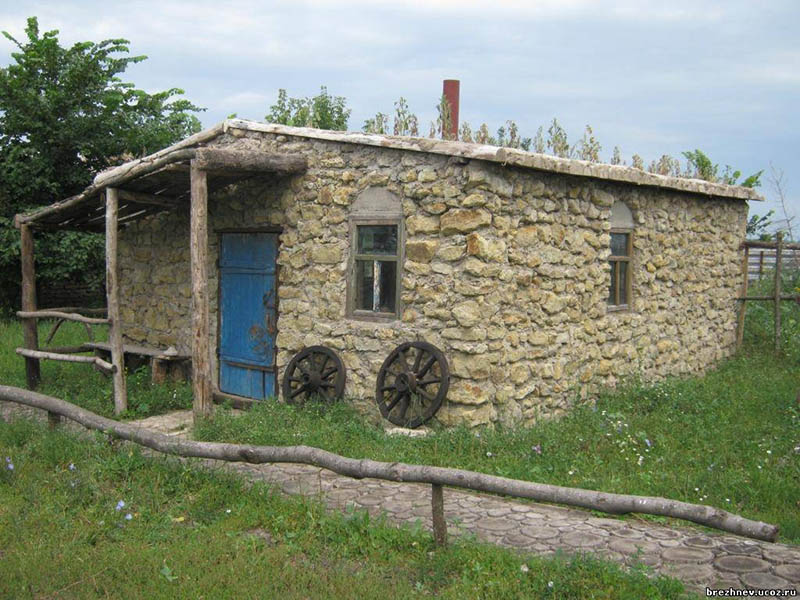 Сакля. Каменное жилище кавказских горцев. Строится из глины и керамического кирпича, крыша плоская, узкие окна, похожие на бойницы. Это было и жилище и своего рода крепость. Оно могло быть и многоэтажным, а могло строиться из глины и не иметь окон. Земляной пол и очаг посередине – вот скромное убранство такого дома.
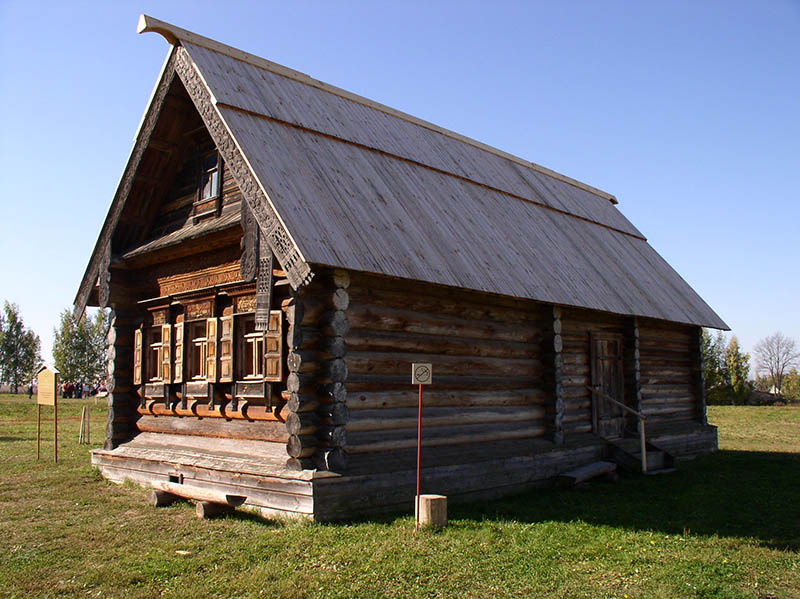 Изба. Бревенчатый дом, постройка славян. Изба собиралась из бревен (так называемый сруб), бревна укладывались по определенному принципу. В доме выкладывалась печь. Топилась изба по-черному. Трубу на крыше стали ставить позже, и тогда уже дым выводился из дома через нее. Срубы можно было разбирать, продавать и выкладывать вторично, возводя новый дом из старого сруба. Человечество на протяжении веков стремится создать себе покой и уют и продолжает придумывать все новые удобства.
А теперь вернемся к нашему дому. А что еще есть в доме?
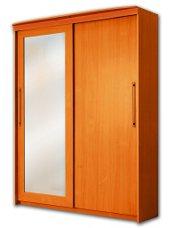 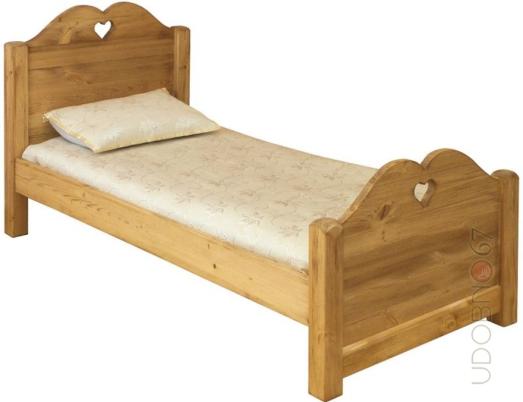 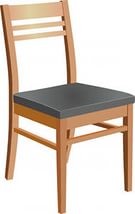 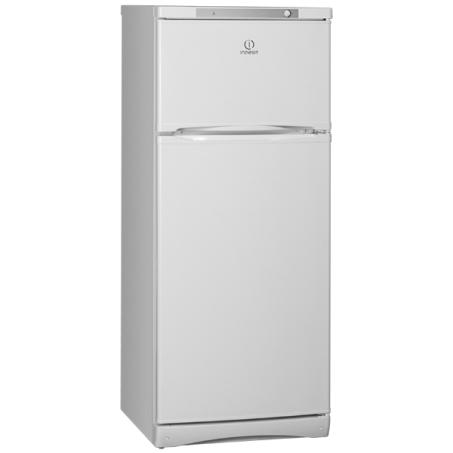 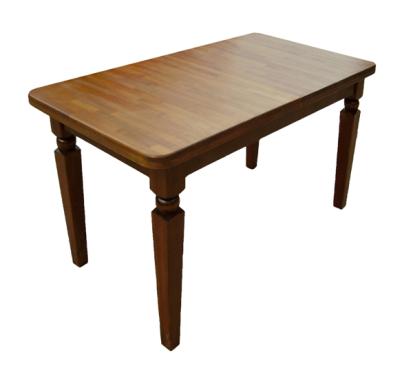 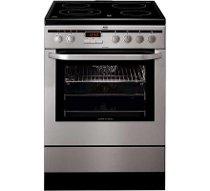 А какие комнаты есть в доме или квартире?
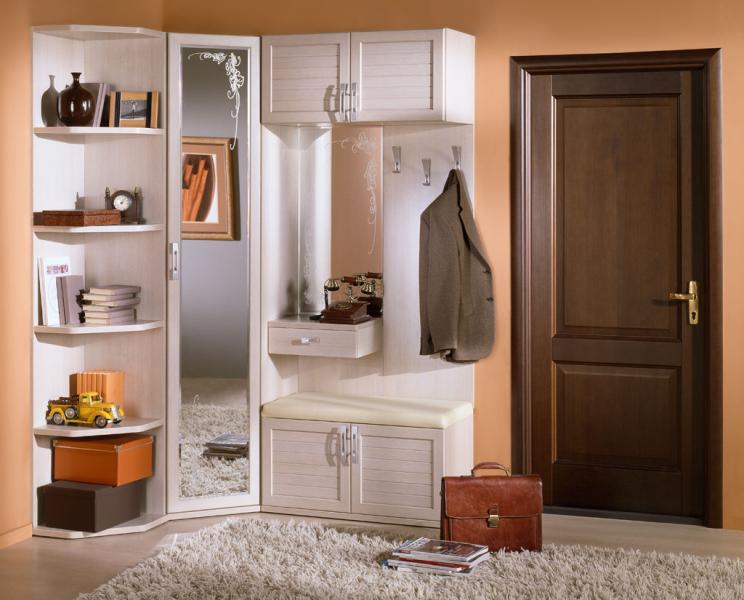 Эта комната встречает всех, кто к нам приходит в дом?
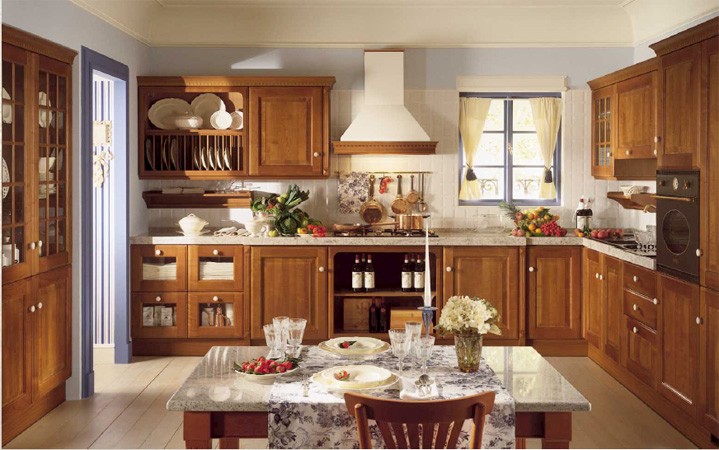 В этой комнате бывает чаще мама наша, иногда здесь убегает из кастрюли каша.
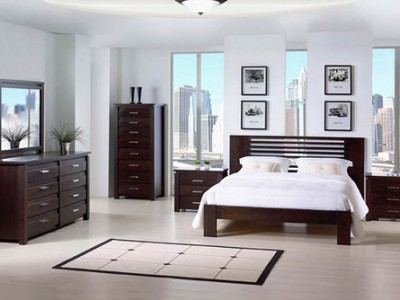 Сладкий сон мне снится ночью в этой комнате всегда. А под утро лучик солнца меня будит иногда.
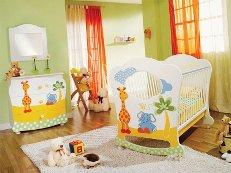 В этой комнате на полке куклы, зайчики и волки. Мчится поезд по ковру, малышей зовет в игру. Дочки, сыновья и внуки тут совсем не знают скуки.
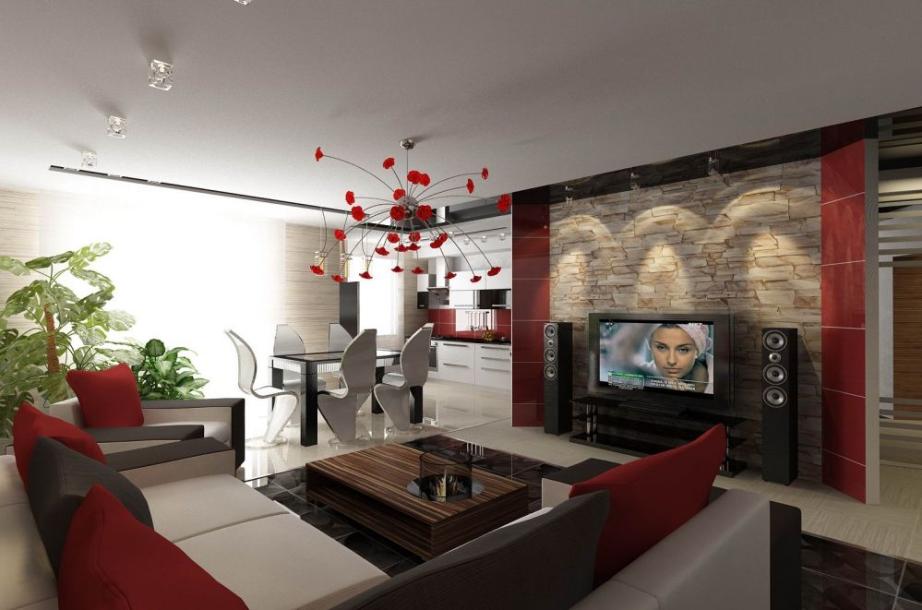 Смотрят тут телепрограммы
дочка, сын и папа с мамой. Мягко светит абажур, в кресле кот поет: "Мур-мур!"
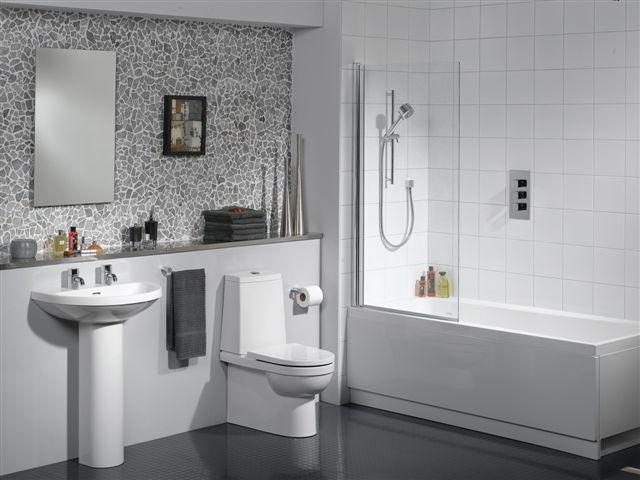 Чистим зубы, моем руки, вечером купаемся. Каждым утром мы без скуки просто умываемся.
Квартирные  загадки.
В этой комнате на полке
Куклы, зайчики и волки.
Мчится поезд по ковру,
Малышей зовет в игру.
Дочки, сыновья и внуки
Тут совсем не знают скуки. (Детская)
Здесь начало всех квартир.
Домофон здесь - командир.
Снизу - полочка для тапок,
Сверху - для зонтов и шляпок.
Шкаф для вешалок в углу,
Мягкий коврик на полу. (Прихожая)
В этой комнате диванчик
Мягкий, словно одуванчик.
Ночью тут летают сны
В желтых лучиках луны. (Спальня)
Смотрят тут телепрограммы
Дочка, сын и папа с мамой.
Мягко светит абажур,
В кресле кот поет: "Мур-мур!" (Гостиная)
И чего в нем только нет -
Вот на полках книжки.
Тут у папы Интернет
И компьютер с мышкой.
 (Кабинет)
Тут пронзительно свистит
Чайник утром рано.
Холодильник тут стоит,
Раковина с краном. (Кухня)
Окон нет в нем, только двери
В кухню, спальню, туалет.
Любят здесь носиться звери -
Пес Барбос и кот Рулет. (Коридор)
Тут не кухня и не спальня,
А для всех жильцов купальня.
Открываем оба крана,
Искупать хотим Ивана.
Для Ванюшки непременно
Мы нальем в водичку пену. (Ванная)
 
Эта комнатка темна,
В ней окошек нет.
И ни солнце, ни луна
Тут не бросят свет.
Тут хранятся раскладушки,
Чемоданы и подушки. (Кладовка)
Шевельнул бородкой гном,И вошел хозяин в дом.(ключ)
Что помогает войти в квартиру?
В каком доме живете вы?
Из чего он построен?
Сколько в нем этажей?
Сколько в нем комнат?
Что нового вы узнали о домах?
Какие бывают дома?
Какие комнаты есть в доме?
Чей дом на фотографии?